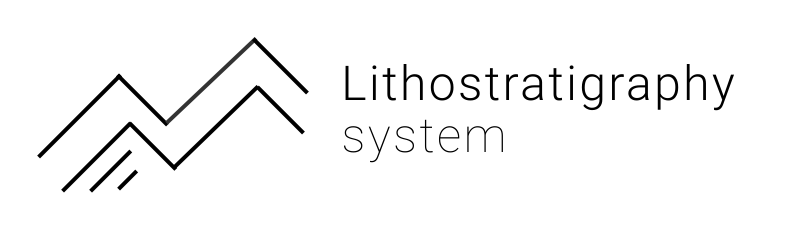 ( Systém pre správu litostratigrafických dát )
Autor: Richard Dominik
Školiteľ: Ing. Alexander Šimko PhD.
Konzultant: doc. Mgr. Natália Hlavatá Hudáčková, PhD.
O bakalárskej práci
webová aplikácia na správu litostratigrafických dát podľa požiadaviek Katedry geológie a paleontológie PRIF UK

dáta o geografických formáciách a podformáciách, ich profiloch, materiáloch, relevantných publikáciách a pod.

potvrdzovanie zmien schvaľovateľom

uchovávanie viacerých verzií dát

importovanie a exportovanie dát

vyhľadávanie dát pre verejnosť

používateľské roly
Podobné bakalárske práce
?
Existujúce riešenia
http://www.paleolocalities.com/ Významné Paleontologické lokality Slovenska
https://asud.ga.gov.au/ Australian goverment | Geoscience Australia

(dá sa vyhľadávať podľa regiónu aj podľa formácie, nevyhľadáva podľa geologickej tektonickej jednotky)

https://macrostrat.org/sift/#/ 

(len výčet formácií a ich stratigrafický rozsah)
Zdroje a literatúra
Sumathi, S., Esakkirajan, S. Fundamentals of Relational Database Management Systems

Hector Garcia-Molina, Jeffrey D. Ullman, Jennifer Widom Database Systems: The Complete Book

https://laravel.com/docs/6.x Laravel

https://vuejs.org/v2/guide/ Vue.js

https://getcraftable.com/docs/5.0/overview Craftable

https://github.com/BRACKETS-by-TRIAD/harbor-installer Harbor

http://stratigraphy.org/ICSchart/ChronostratChart2019-05.jpg International Chronostratigraphic Chart
Použité technológie
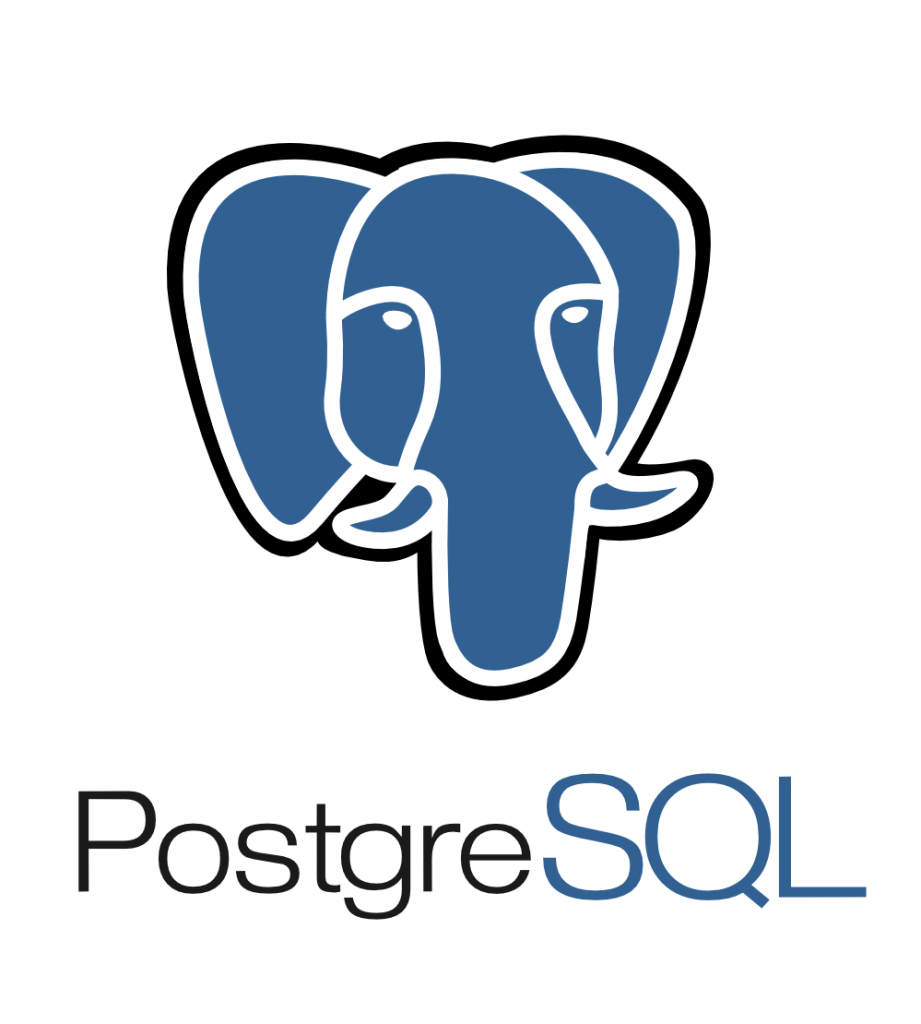 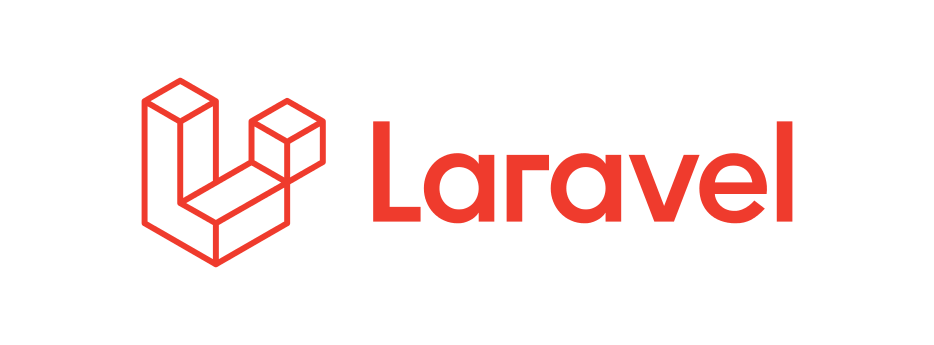 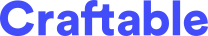 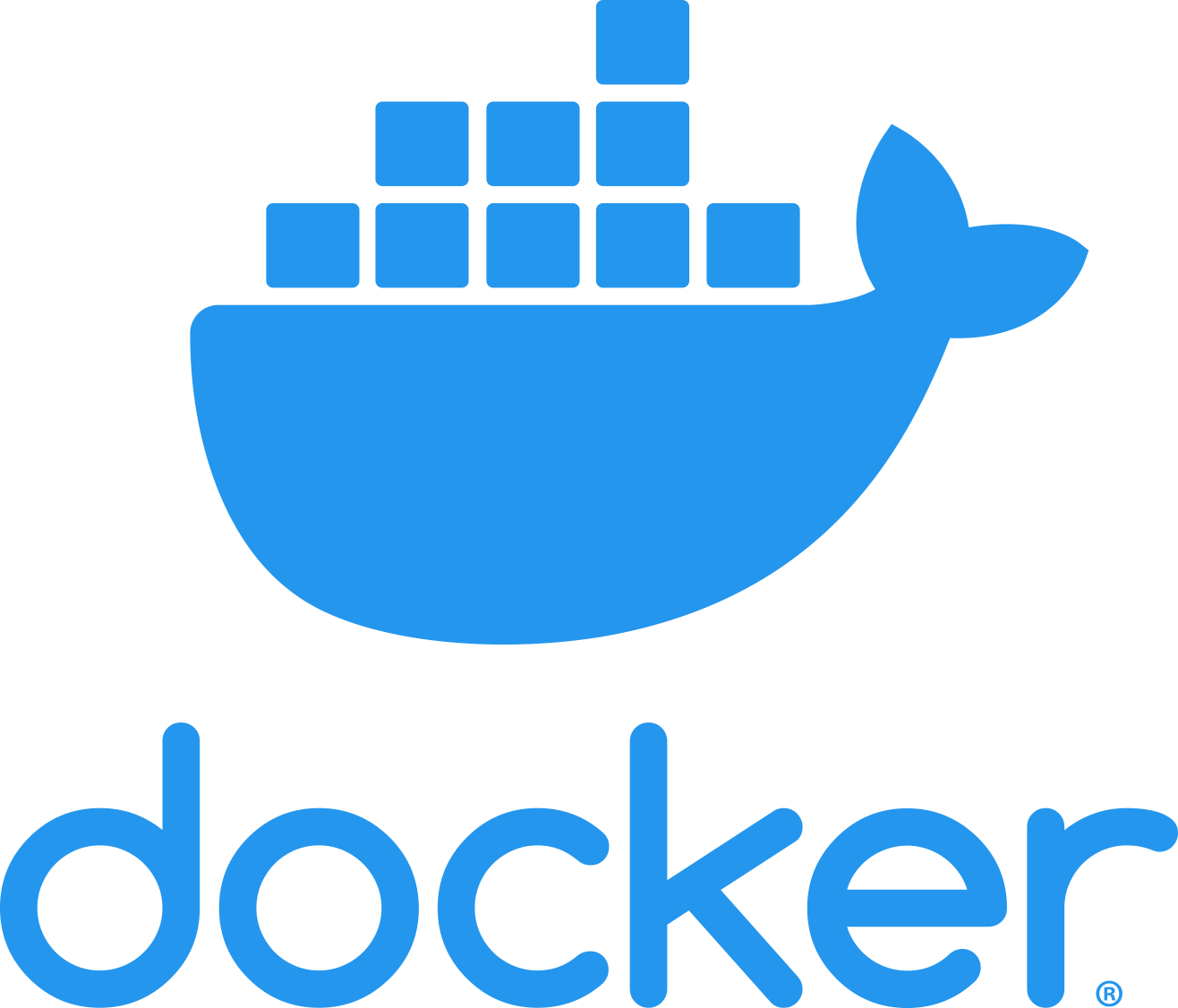 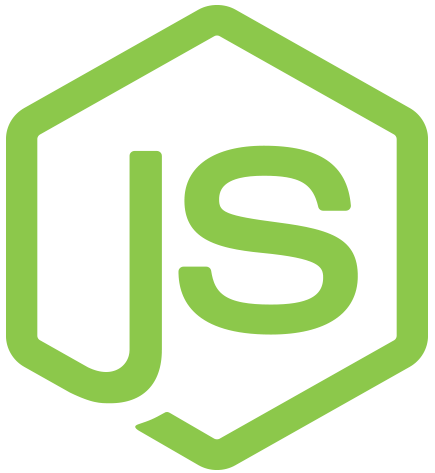 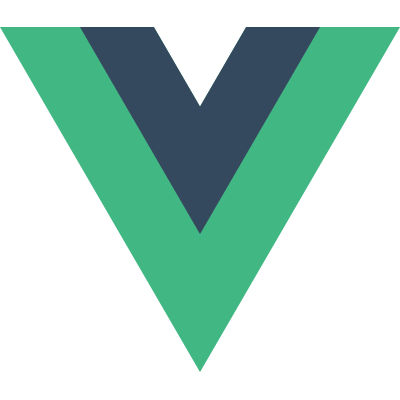 Dizajn aplikácie
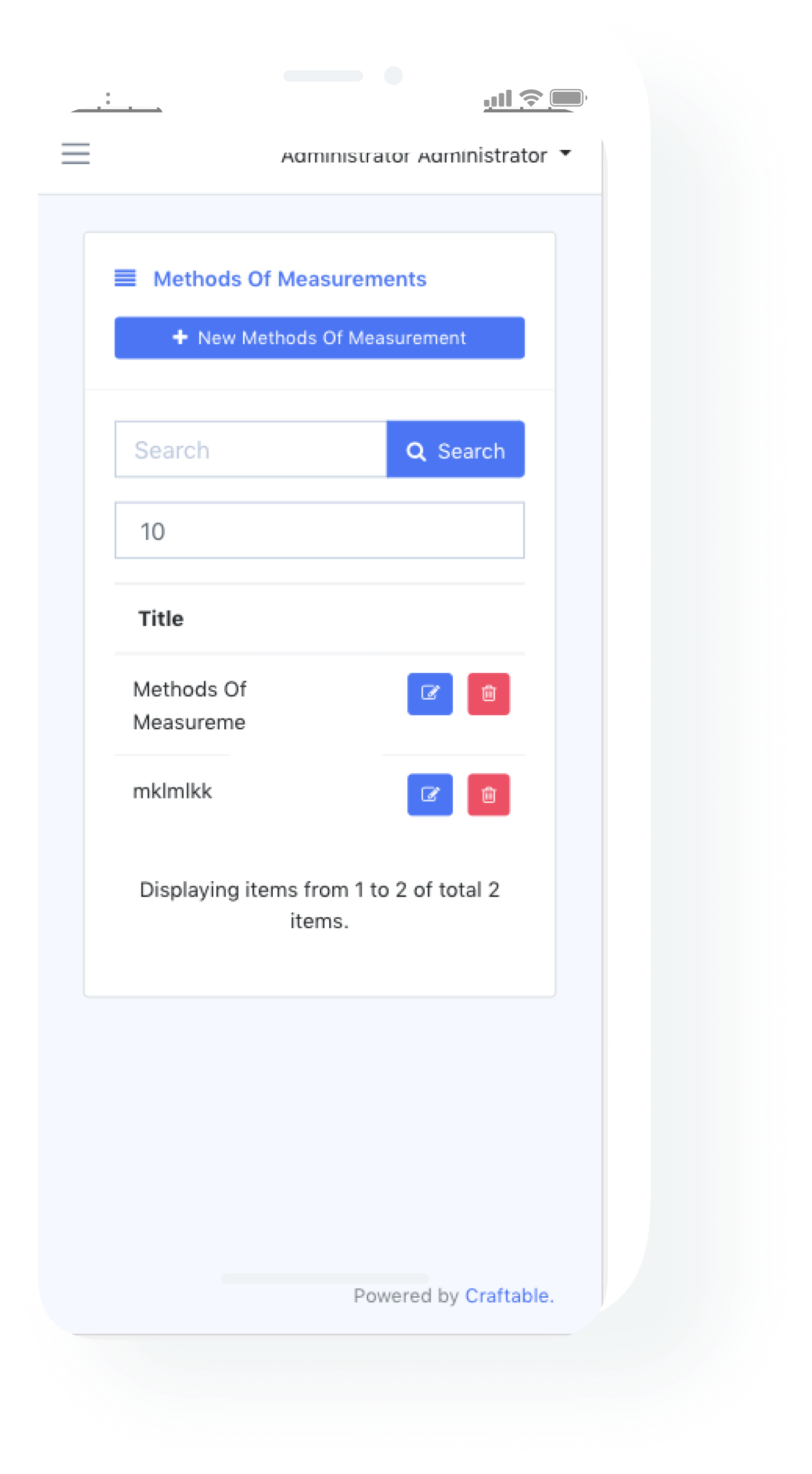 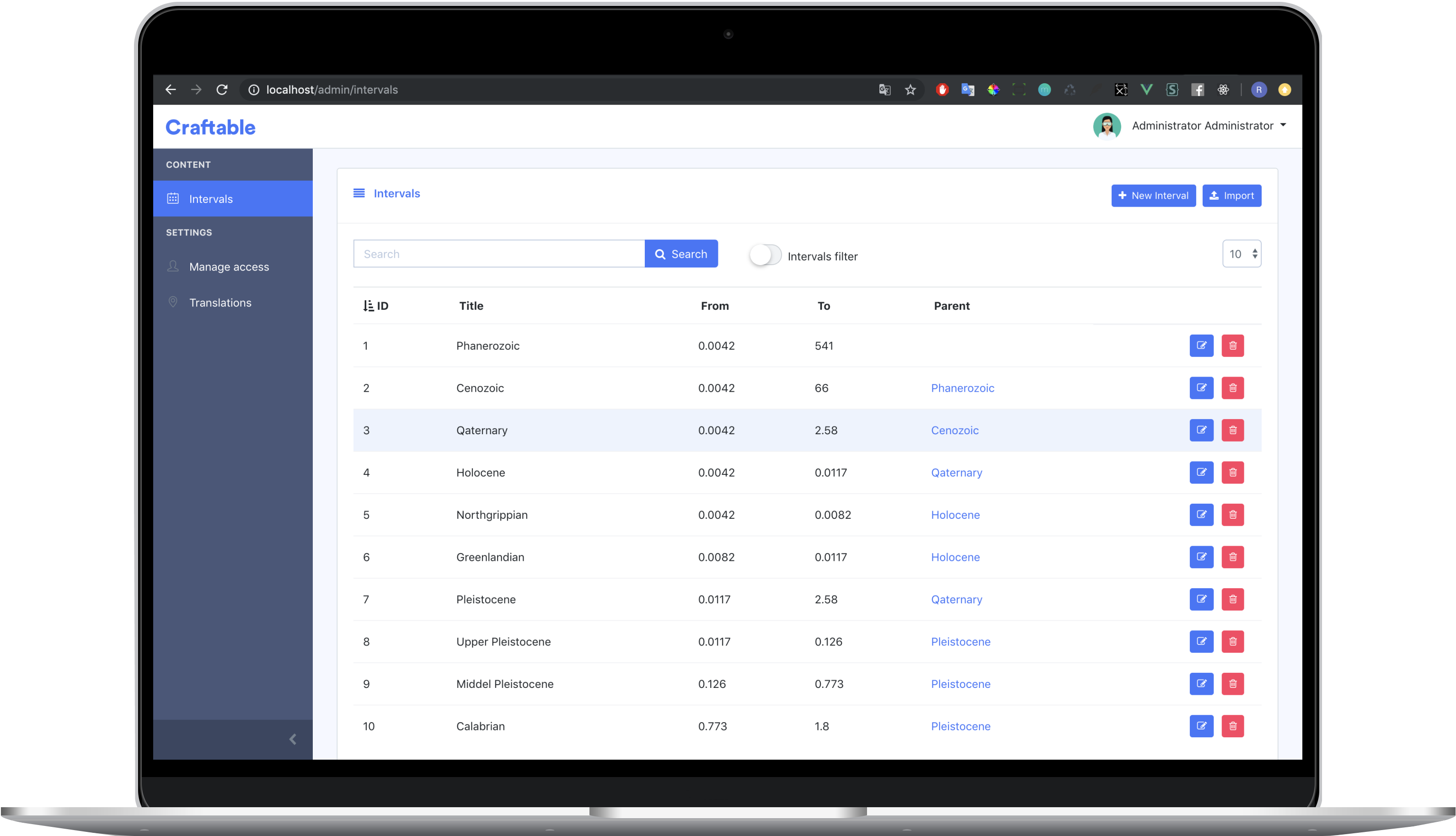 Ďakujem za pozornosť
http://www.st.fmph.uniba.sk/~dominik3/
Q&A